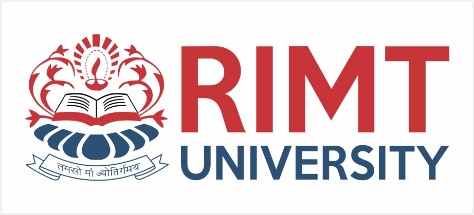 Manufacturing Processes-I (BMEC-2305)
Course Name: B.Tech ME Semester: 3rd
Prepared by: Er. Amrinder Singh Pannu
education for life                                          www.rimt.ac.in
1
Dr.Nitin Thapar_SOMC_ITFM
Department of Mechanical Engineering
Unit-I
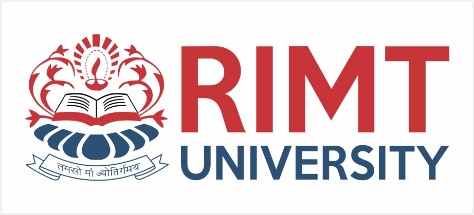 Classification of Manufacturing Processes
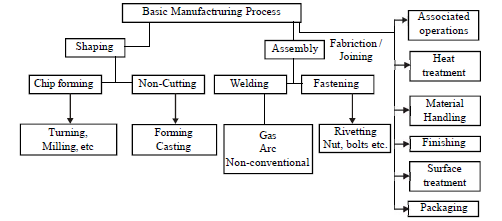 Department of MechanicalEngineering
education for life                                          www.rimt.ac.in
Unit-I
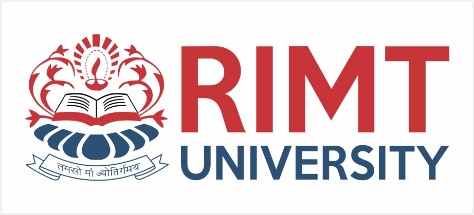 Selection Criteria for Manufacturing Processes
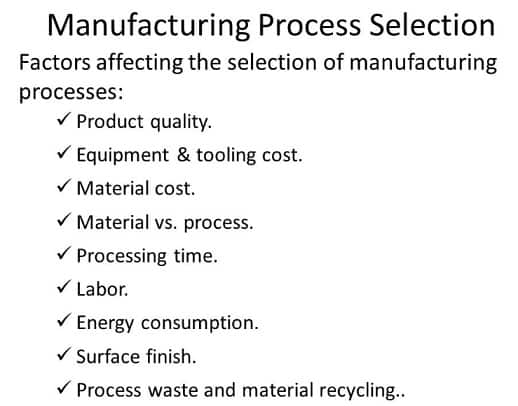 Department of MechanicalEngineering
education for life                                          www.rimt.ac.in
Unit-I
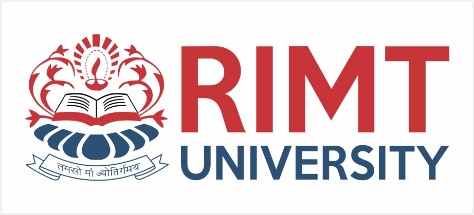 General Trends in Manufacturing
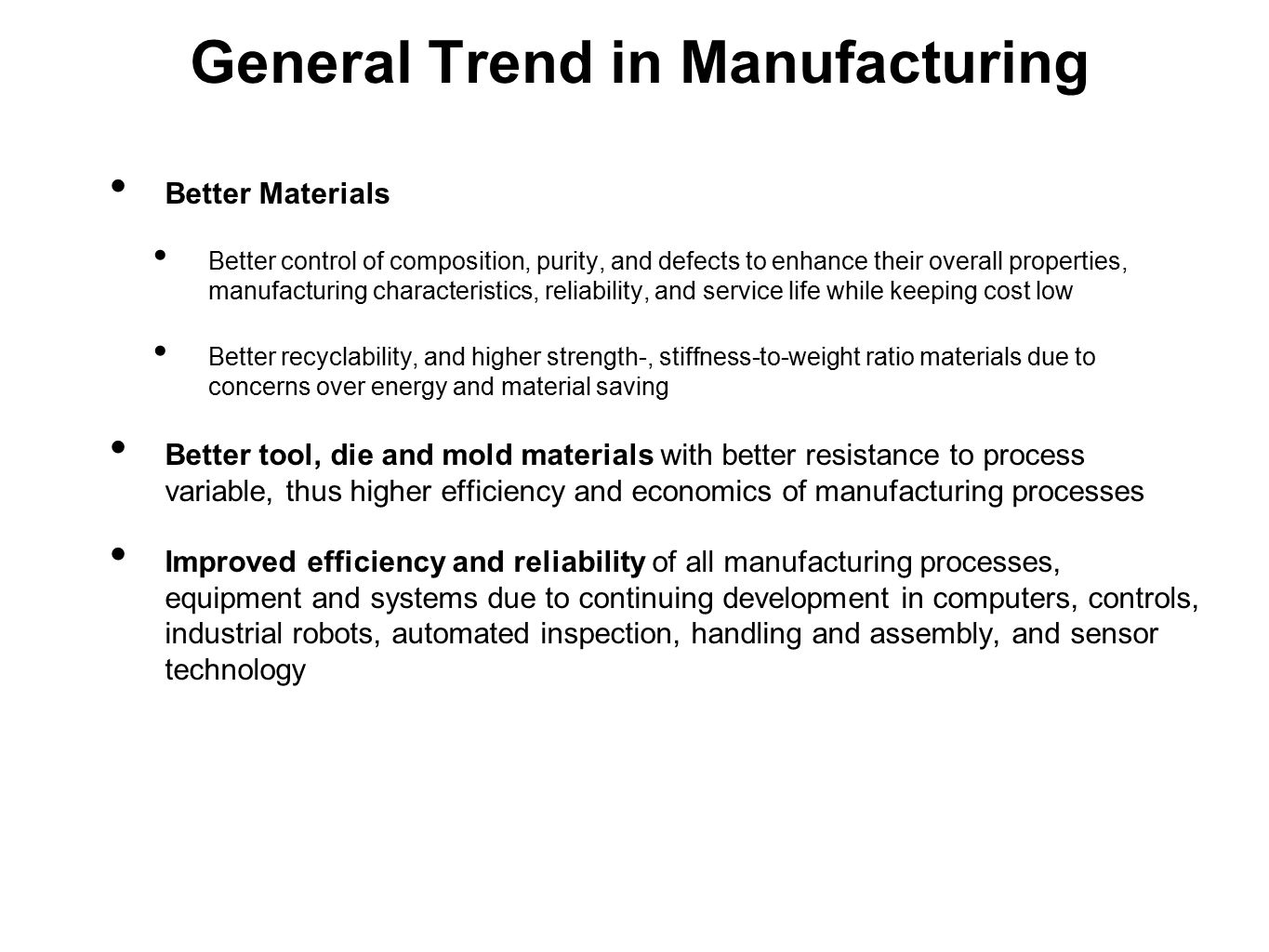 Department of MechanicalEngineering
education for life                                          www.rimt.ac.in